How to add a non-Analytics widget to the Alma Dashboard
Yoel Kortick
Senior Librarian
Introduction
Step One – Create or identify URL
Step Two – Make widget refer to URL
Step Three – Add to dashboard
Introduction
3
Introduction
This presentation will describe how to create and add a non-Analytics widget to the Alma dashboard.
This can be useful to enable users to quickly and easily access particular web sites from the Alma dashboard.
In order to add an Analytics widget to the dashboard see Running Analytics Reports and Displaying Them in Alma
4
Step One – Create or identify URL
5
Step One – Create or identify URL
The first step is to create a page (or identify an existing page) to which the URL of the Widget will refer.
It must be a URL which may be accessed by the user and PC for which Alma will include the Widget
6
Step One – Create or identify URL
We will use this.  It is at URL https://ddc.typepad.com/
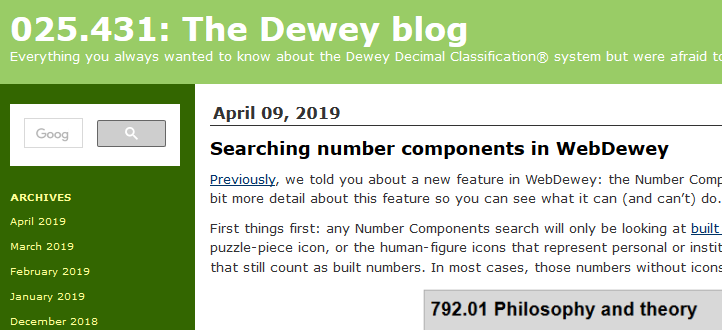 7
Step Two – Make widget refer to URL
8
Step Two – Make widget refer to URL
Access the widget configuration via:Configuration > General > Widgets > Customize Widgets
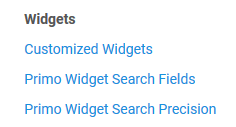 9
Step Two – Make widget refer to URL
Add the widget to refer to the URL.
In the “Create a New Mapping Row” section fill in fields as follows
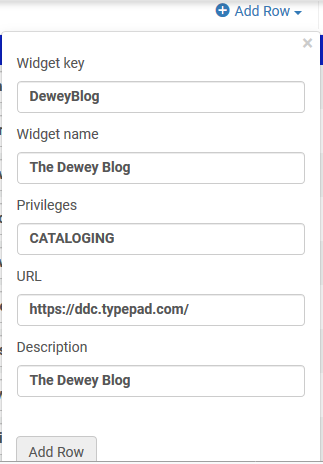 The Privileges come from column “Value” (not “Code”) in the privileges report from Administration > User management > Privileges Report
10
Step Two – Make widget refer to URL
After clicking ‘Add Row’ the new widget is added
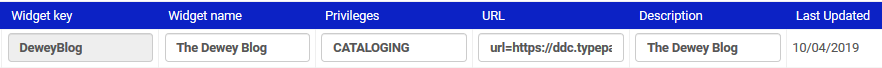 The URL has gotten added “url=” at the beginning.  We added it in the mapping row without the “url=“ at the beginning.
11
Step Two – Make widget refer to URL
In the Privileges section we added “CATALOGING”.
We took that value from the column “Value” (not “Code”) in the privileges report from “Administration > User management > Privileges Report”
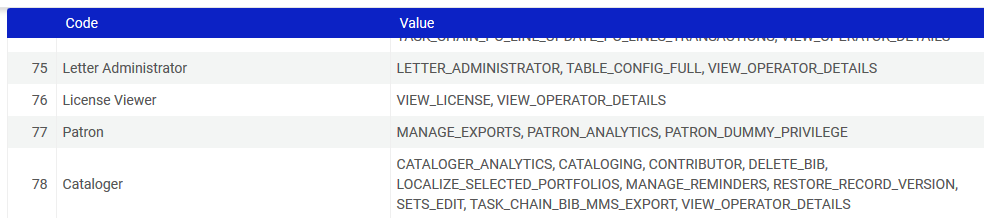 12
Step Three – Add to Dashboard
13
Step Three – Add to Dashboard
Any user (with specified privilege) can add this to his dashboard by clicking “Add Widget” and then clicking the relevant check mark
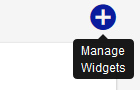 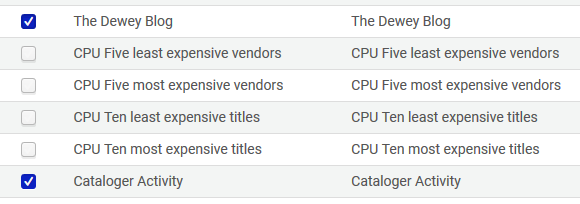 Click here to make it active on dashboard
14
Step Three – Add to Dashboard
This user has the privilege CATALOGING so he does see the option to add the widget
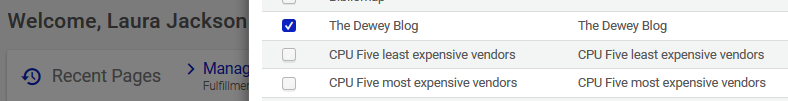 This user does not have the privilege CATALOGING so he does not see the option to add the widget
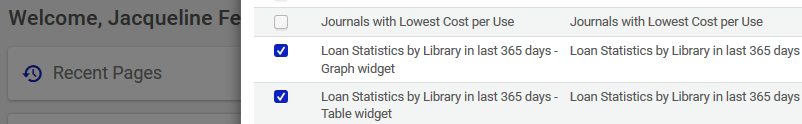 15
Step Three – Add to Dashboard
After clicking the checkmark the widget appears on the dashboard
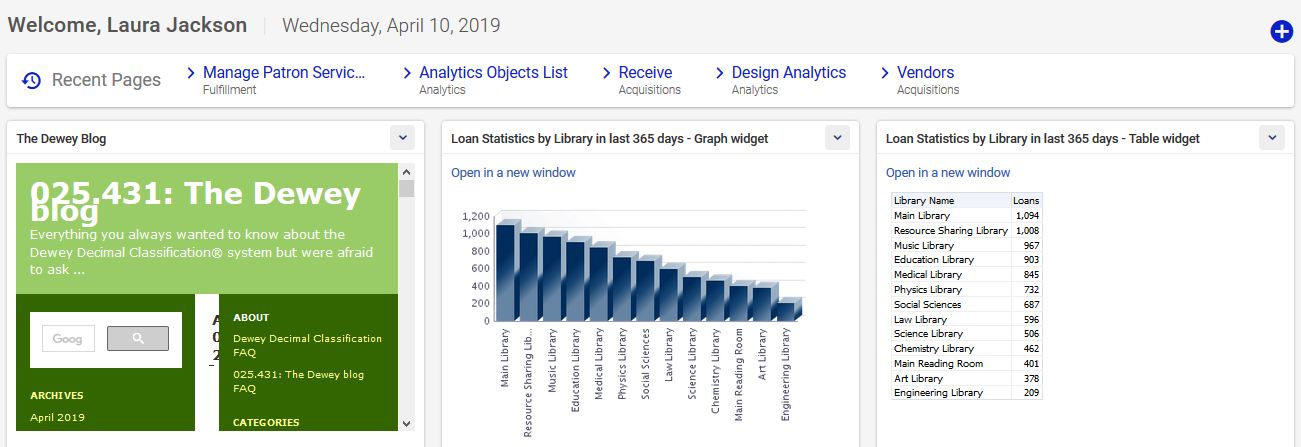 16
xxx@exlibrisgroup.com